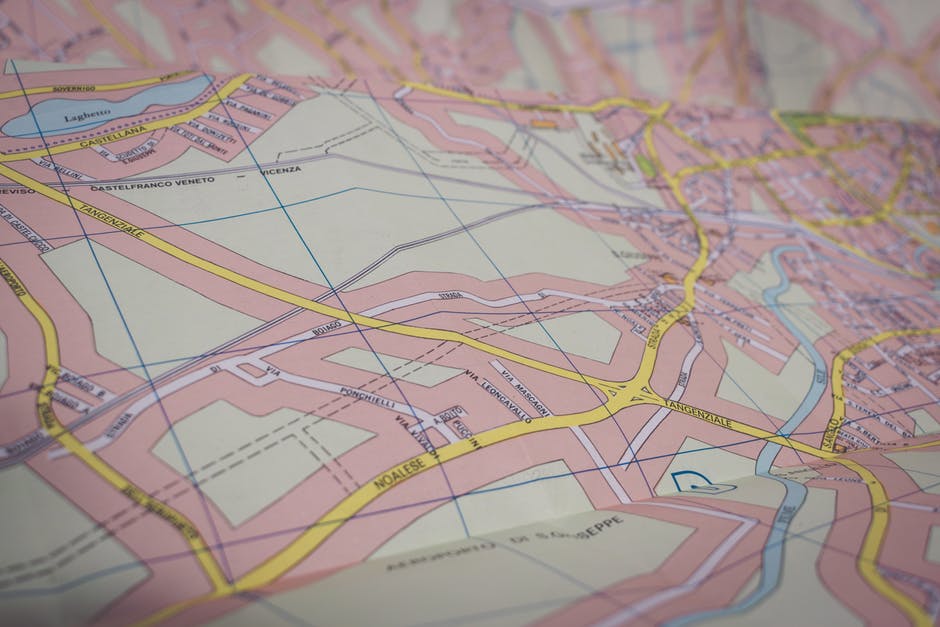 The Path to a Lost Generation
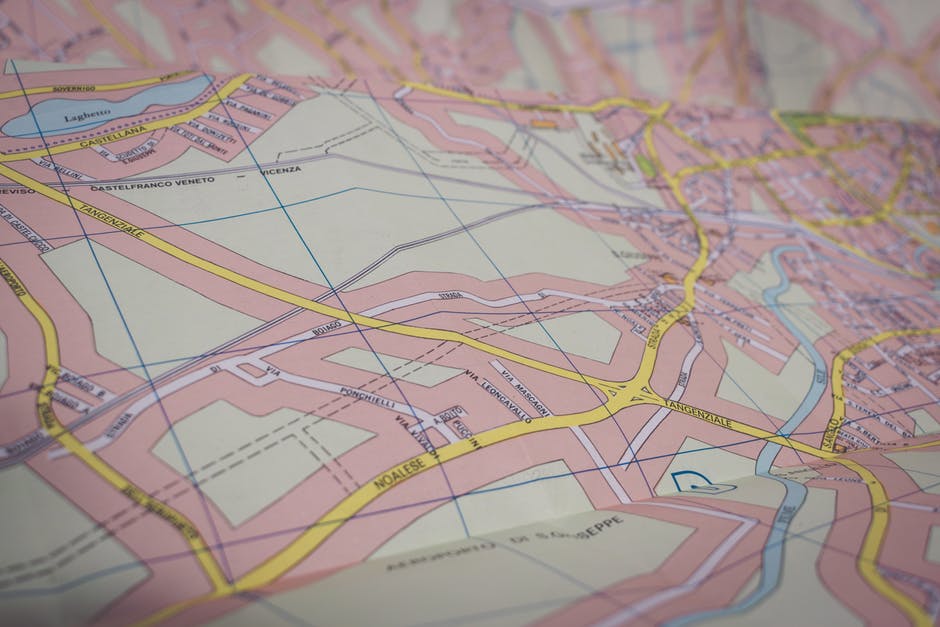 They exchanged God’s commands for human strength and wisdom…
Israel did not have a belief in God’s words that affected their choices…
They were not satisfied with the worship that the LORD offered…
It takes more than knowing God exists to know who God is…